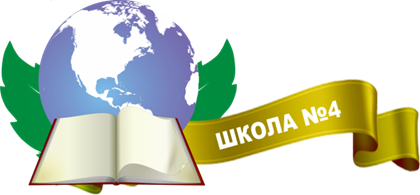 Муниципальный конкурс детских социальных проектов «ЮБИЛЕЙНЫЕ ВИРАЖИ»ПРОЕКТ«Жить – Родине служить!»
Руководитель проекта:
Норин Никита Александрович, командир юнармейского отряда «ФАКЕЛ» МАОУ «ООШ №4»
По результатам муниципального конкурса «Юбилейные виражи» проект «Жить-РОДИНЕ служить!»  занял III место. 
В ходе реализации проекта в связи с ограничительными мерами на территории Соликамского городского округа не все запланированные мероприятия были  выполнены. 
В военно-патриотических сборах  приняли участие дети МАОУ «ООШ  «№4» и  МАОУ «СОШ  «№1», руководитель проекта, тренер МБУ «СШОР «Олимпиец» Шерстобитов В.А. Базой для теоретических занятий стала МАОУ «ООШ № 4», практическое занятия прошло на базе ЛЫЖНОЙ БАЗЕ "СНЕЖИНКА". 
Проведенные мероприятия помимо военно-патриотического воспитания, частично решают проблемы подростковой занятости в каникулярное время, предупреждения правонарушений подростками, являются пропагандой здорового образа жизни, научат увлекательной и полезной обществу досуговой деятельности, привлекли детей к регулярным занятиям в подростковых объединениях различной направленности.
Дети остались довольны!!!
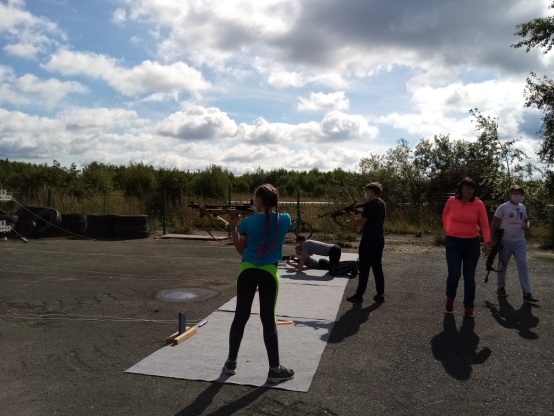 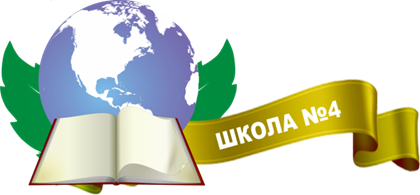 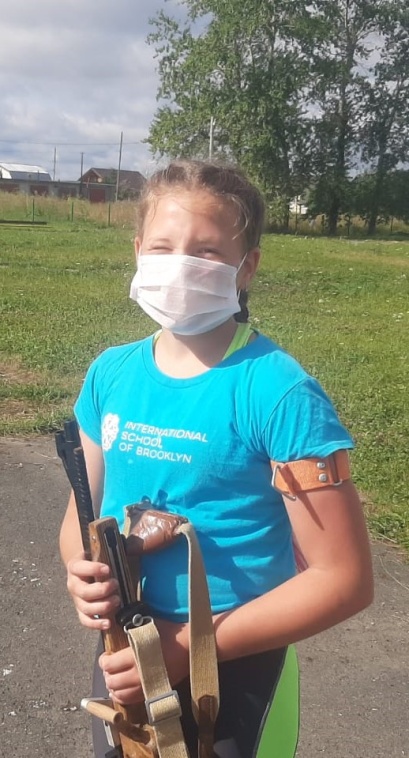 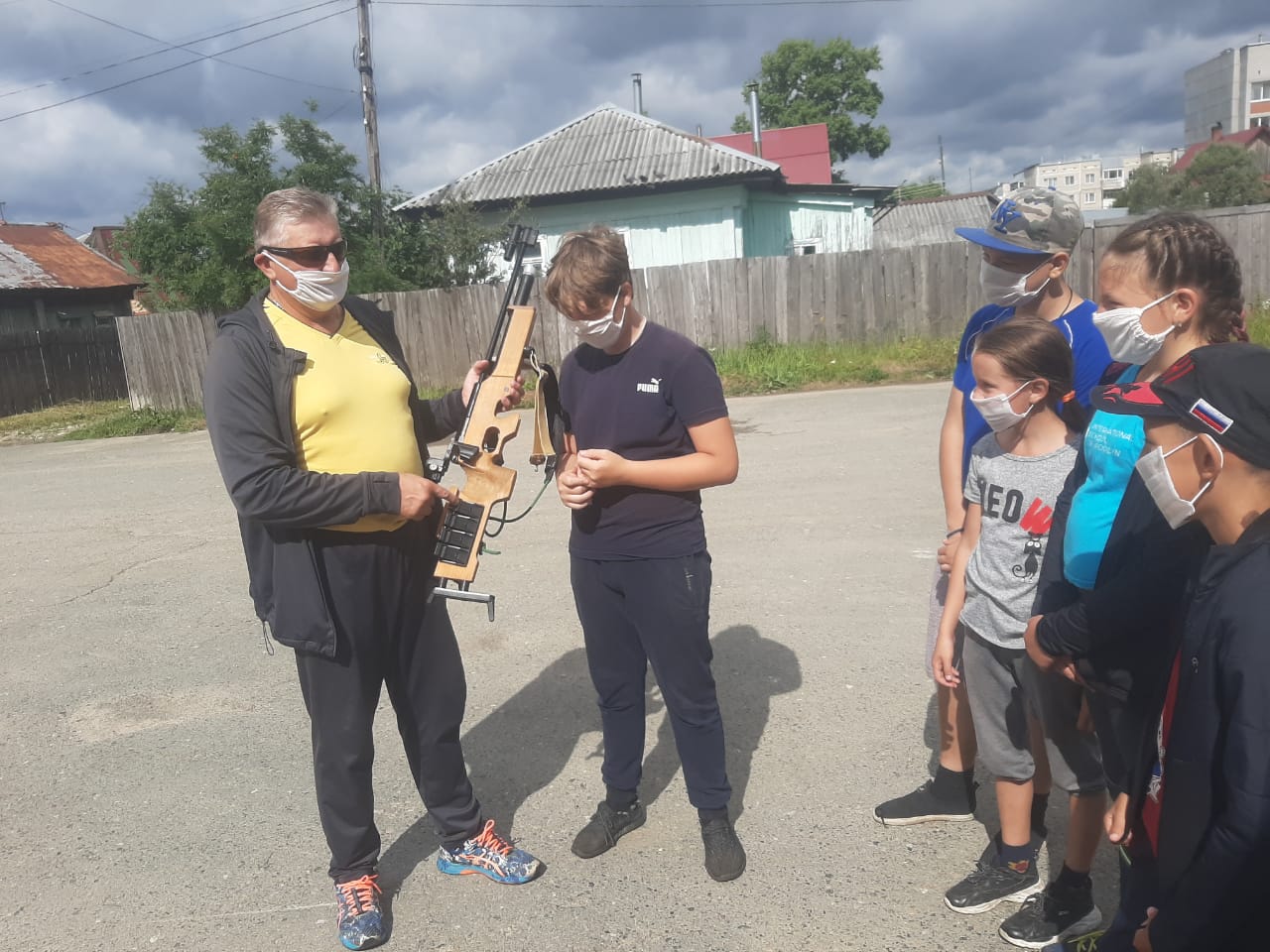 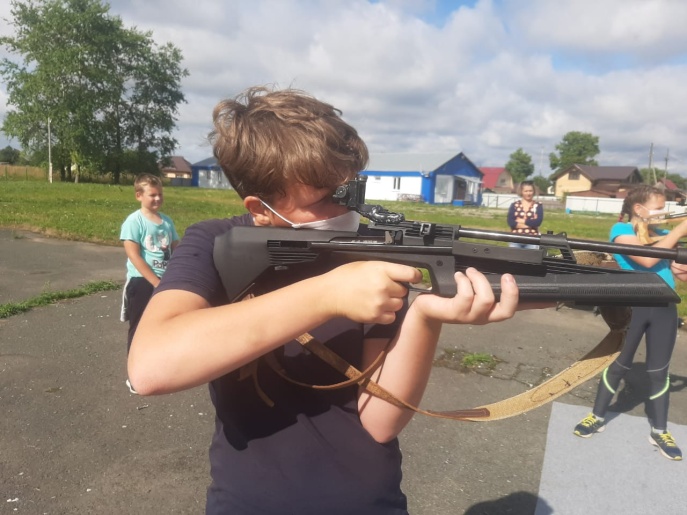 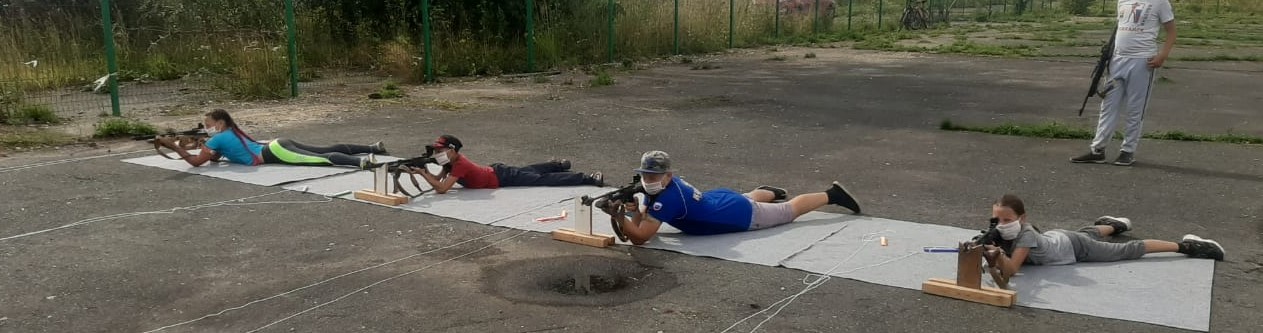